STEM for Youth
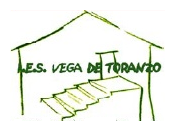 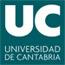 Exercises of “Geometry for Beginners”  and “Platonic Solids”.
Gender of Spanish High Schools.
Hilario Mantecón López.
Andrea Pelayo Pérez.

Prof: Pilar Sabariego Arenas
Geometry for Beginners.
Geometry for Beginners.
Geometry for Beginners.
Geometry for Beginners.
Geometry for Beginners.
Geometry for Beginners.
Geometry for Beginners.
Geometry for Beginners.
Geometry for Beginners.
Geometry for Beginners.
Geometry for Beginners.
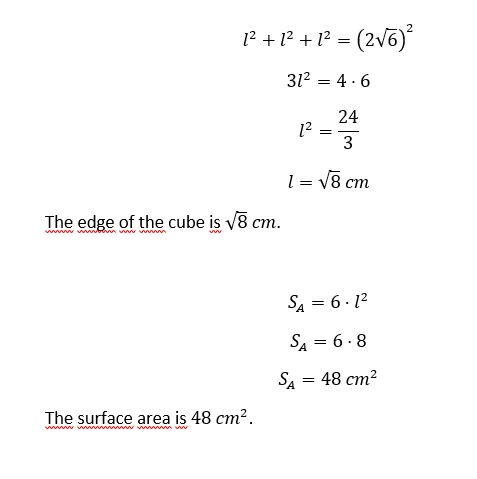 Geometry for Beginners.
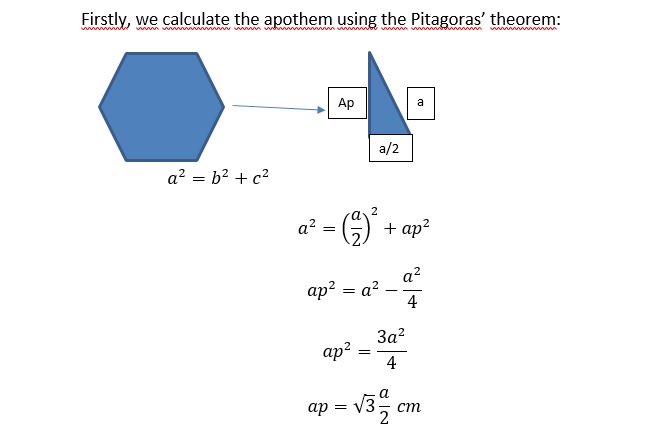 Geometry for Beginners.
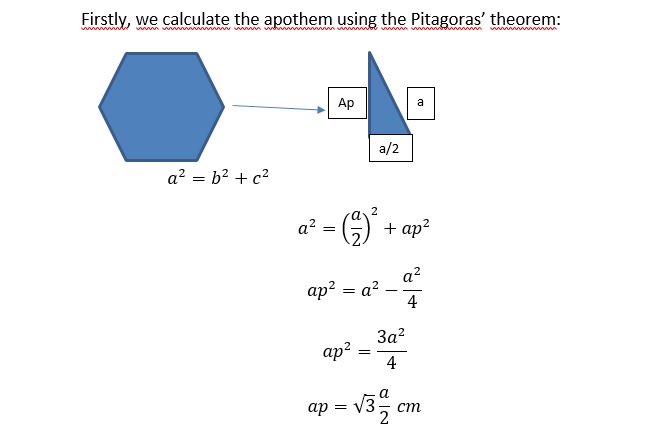 Geometry for Beginners.
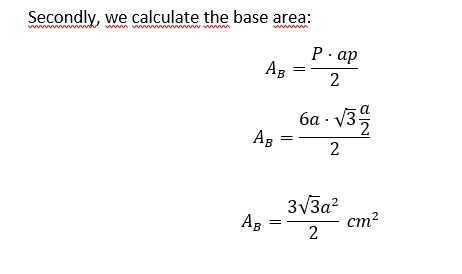 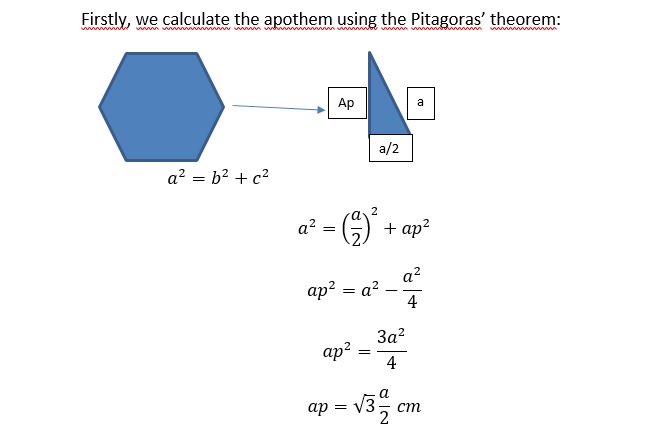 Geometry for Beginners.
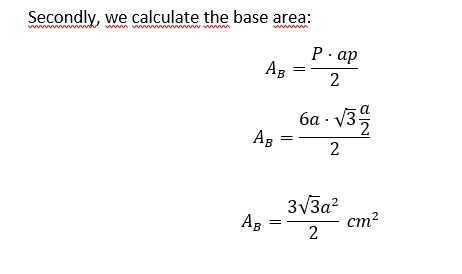 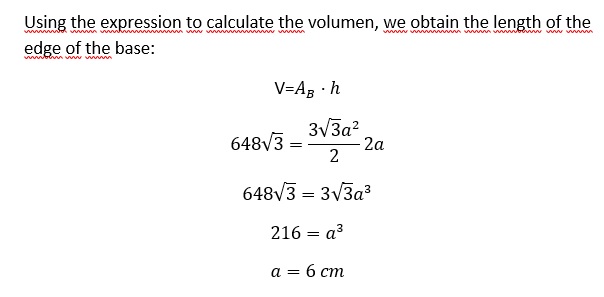 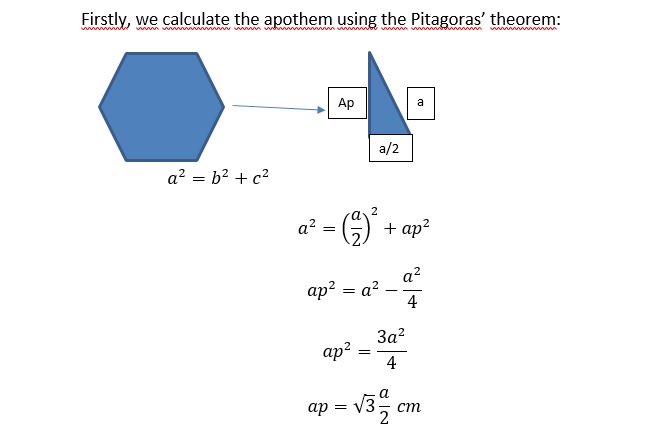 Geometry for Beginners.
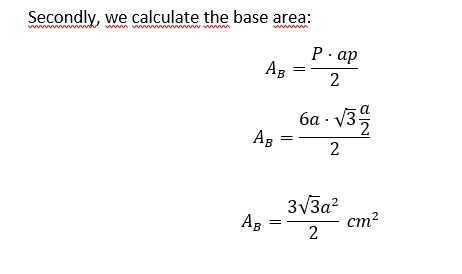 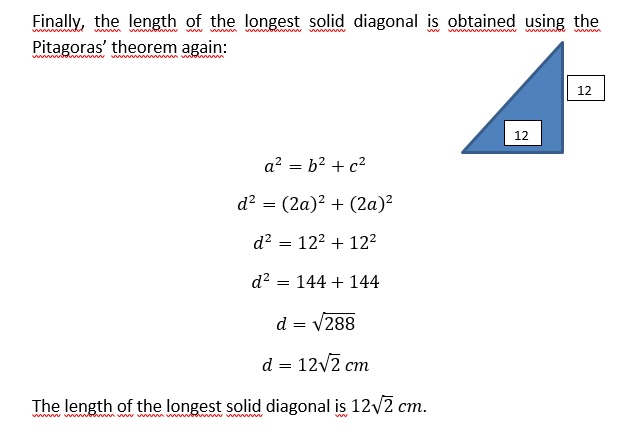 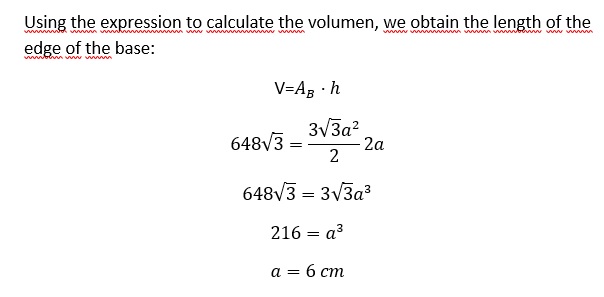 Geometry for Beginners.
Geometry for Beginners.
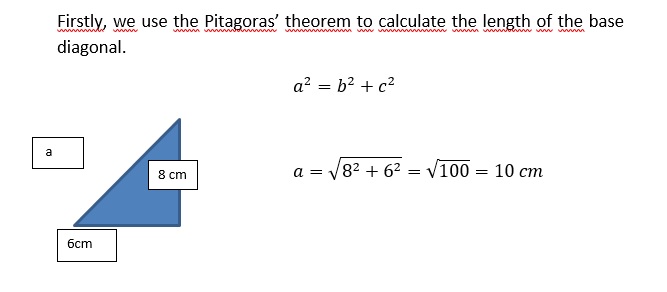 Geometry for Beginners.
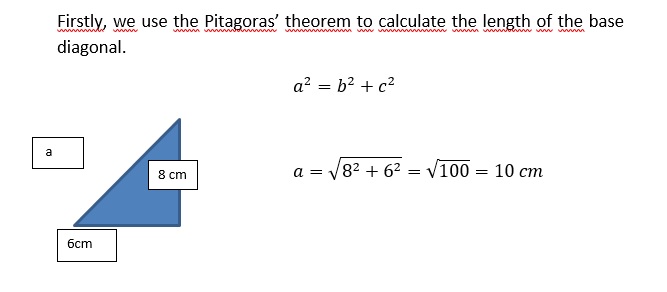 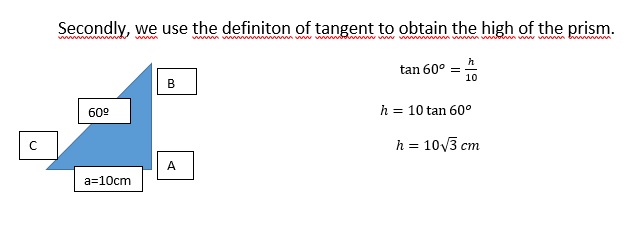 Geometry for Beginners.
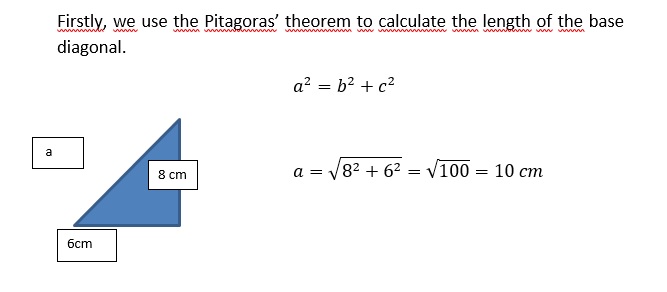 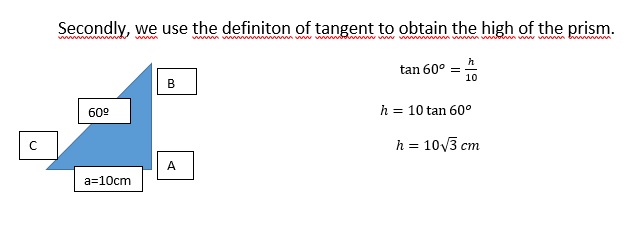 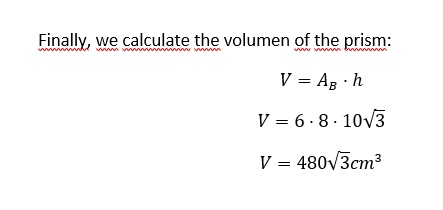 Geometry for Beginners.
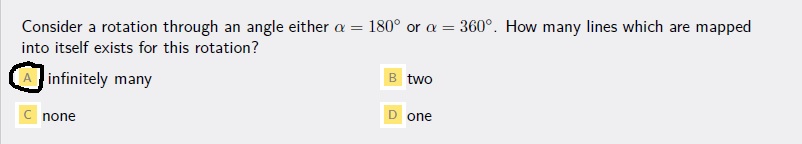 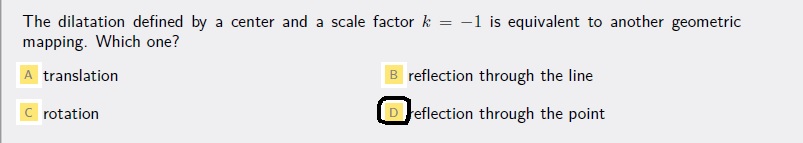 Geometry for Beginners.
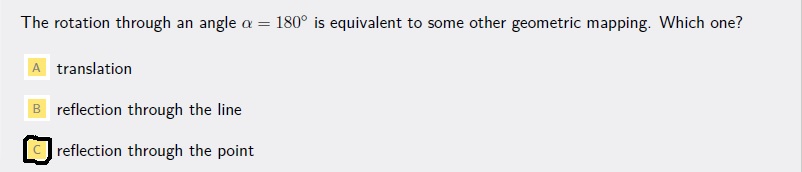 Geometry for Beginners.
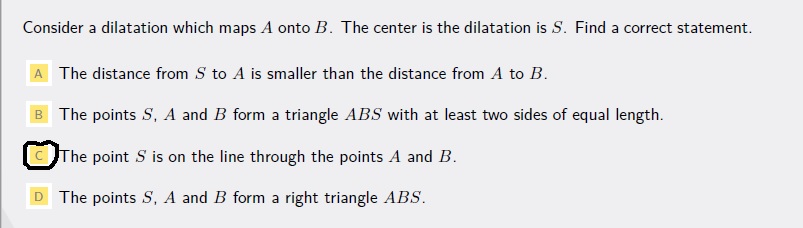 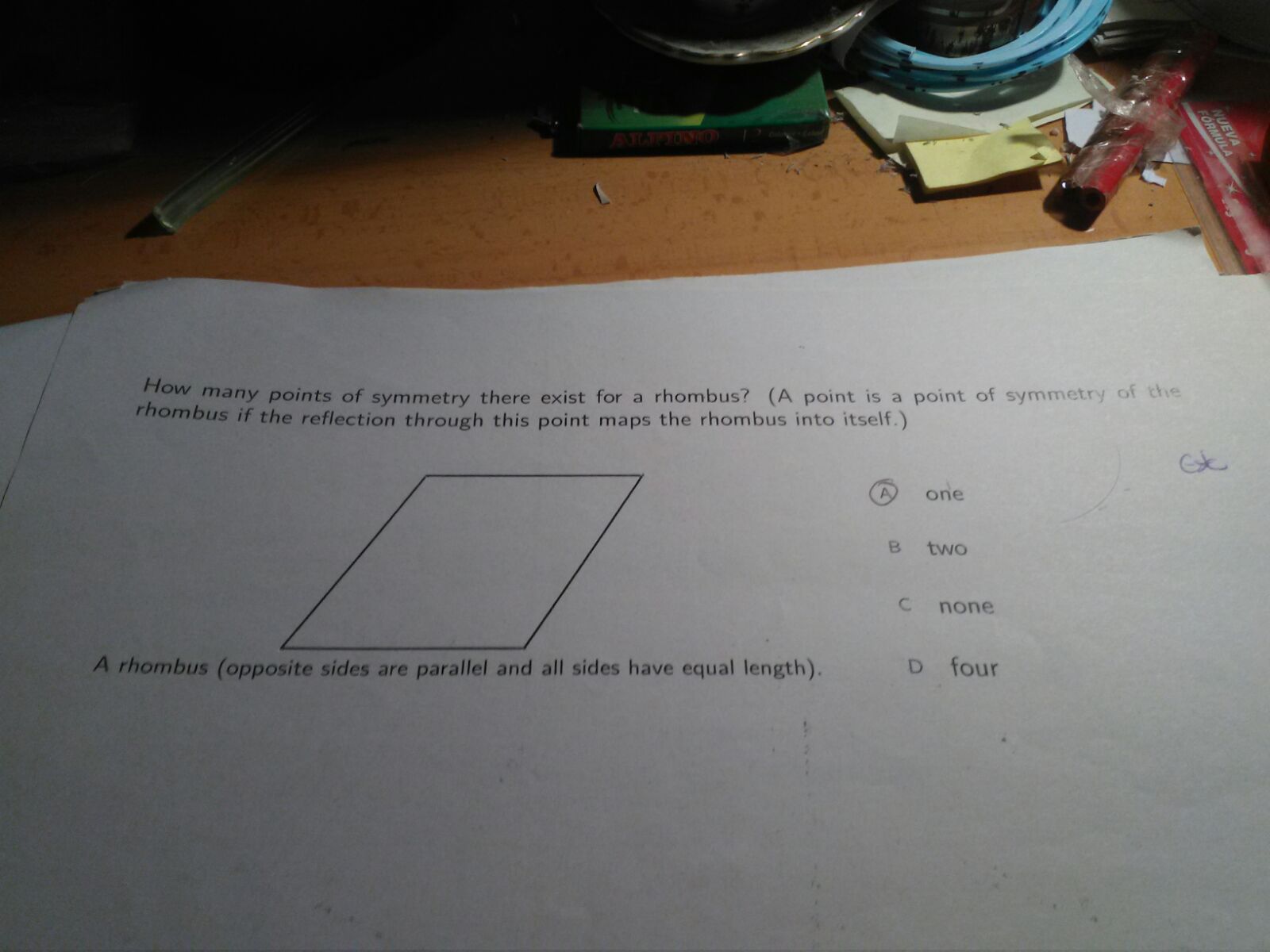 Geometry for Beginners.
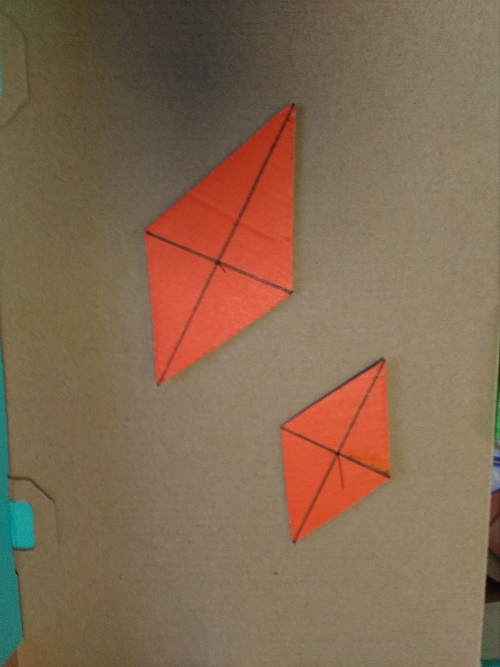 It has just one point of symmetry. The one where the diagonals cut. The reflection through it maps the rhombus into itself. 
To see it, we use a pin in the point where the diagonals cut and made the rhombus rotate over it.
Geometry for Beginners.
Platonic Solids.
Platonic Solids.
Platonic Solids.
Platonic Solids.
Thank you very much!
STEM for  Youth.